Bonjour!
vendredi, le sept février
Travail de cloche
Translate into French:  Thursday, the sixth of February, we ate this fish, Justin sent this letter, and they read these books.
Bonjour!
vendredi, le sept février
Vendredi, vendredi
Rah, rah, rah!
Vendredi, vendredi
On y va!
Bonjour!
vendredi, le sept février

un moment de culture francophone
le défilé de mode
Pourquoi tombons-nous?
Nous tombons pour apprendre comment se lever.
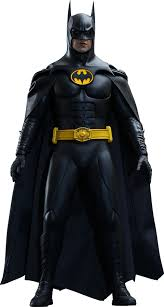 Sommes-nous prêts?

Nous sommes prêts !
Abraham Lincoln, sixteenth president of the United States, was born on this date in 1809
"As I would not be a slave, so I would not be a master. This expresses my idea of democracy. Whatever differs from this, to the extent of the difference, is no democracy."
Le Musée d’Orsay in Paris is primarily dedicated to impressionist art.
un short
un pantalon
deux shorts
deux pantalons
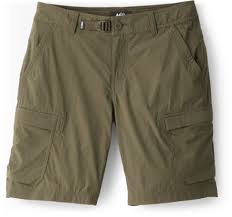 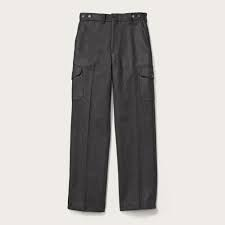 une chemise
un tee
un chemisier
un pull / un chandail / un tricot
les chaussures / les souliers
les baskets
Les bottes
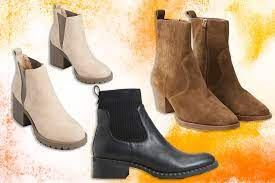 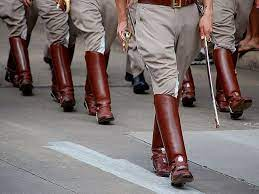 un chapeau
une casquette
une cravate
un nœud papillon
un déguisement
un costume
un smoking
une veste
un gilet
une robe
une jupe
les lunettes
les lunettes de soleil
une écharpe
un foulard
les chaussettes
les chaussettes blanches
les chaussettes blanches
le défilé de mode
Devoirs
Billet de sortie
Answer the following question with a complete sentence: Que portez-vous aujourd’hui?